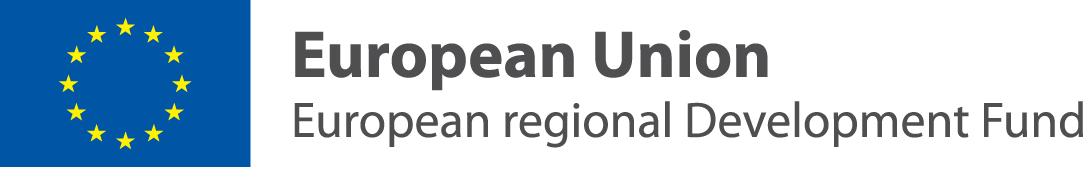 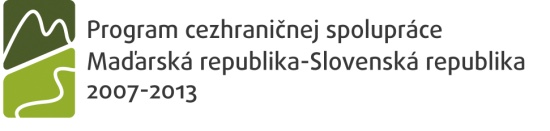 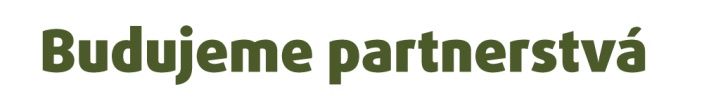 Vitaj!

			    Üdvözöllek!
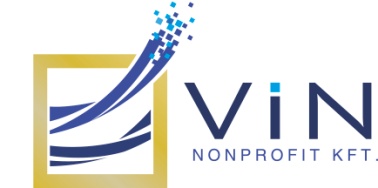 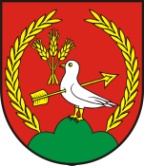 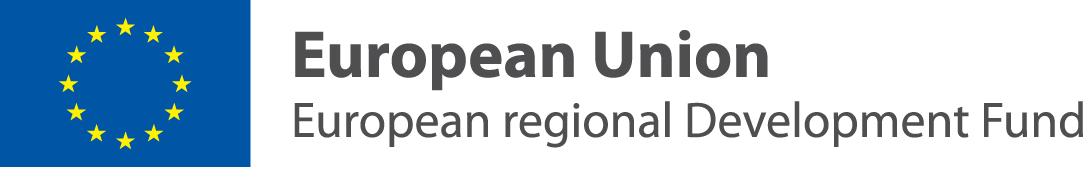 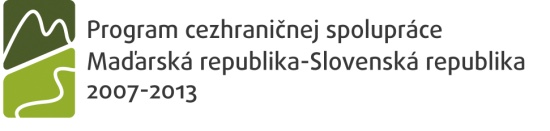 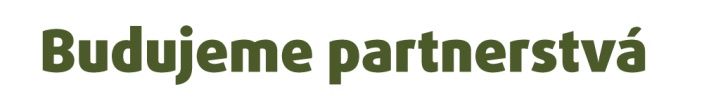 Napísanie vlastného životopisu.

		Saját önéletrajz elkészítése.
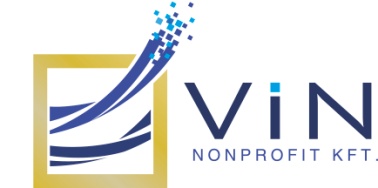 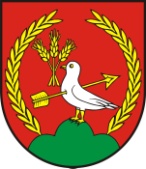 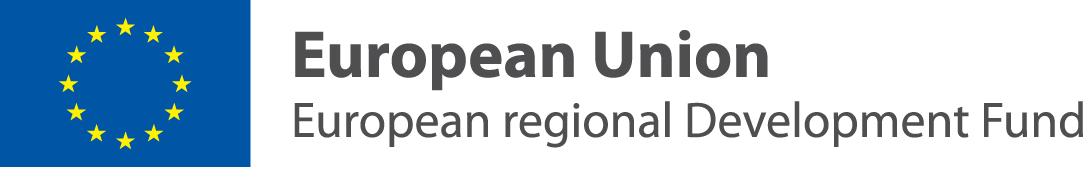 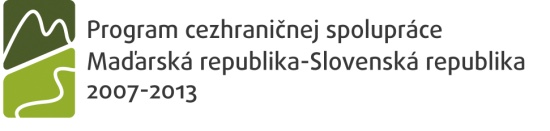 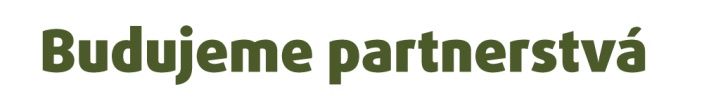 Písanie životopisu na základe získaných vedomostí.

	A megszerzett tudás alapján önéletrajz elkészítése.
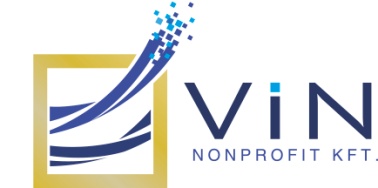 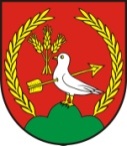 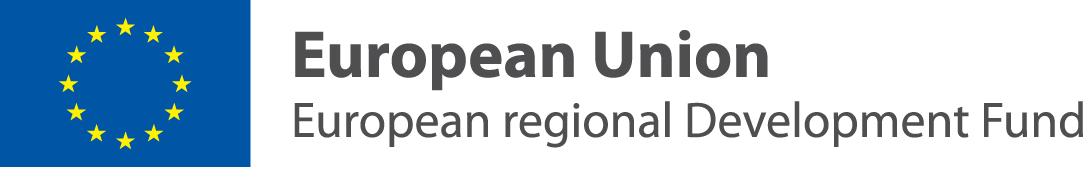 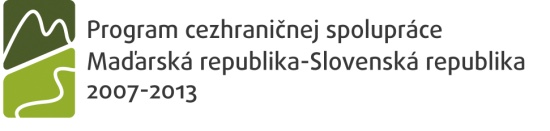 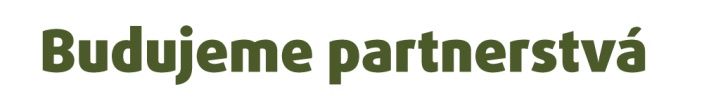 Ďakujem za pozornosť!

		  Köszönöm a figyelmet!
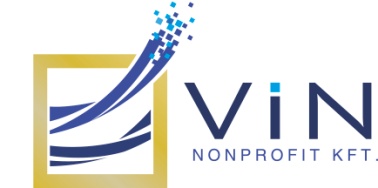 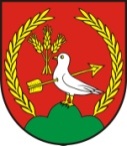